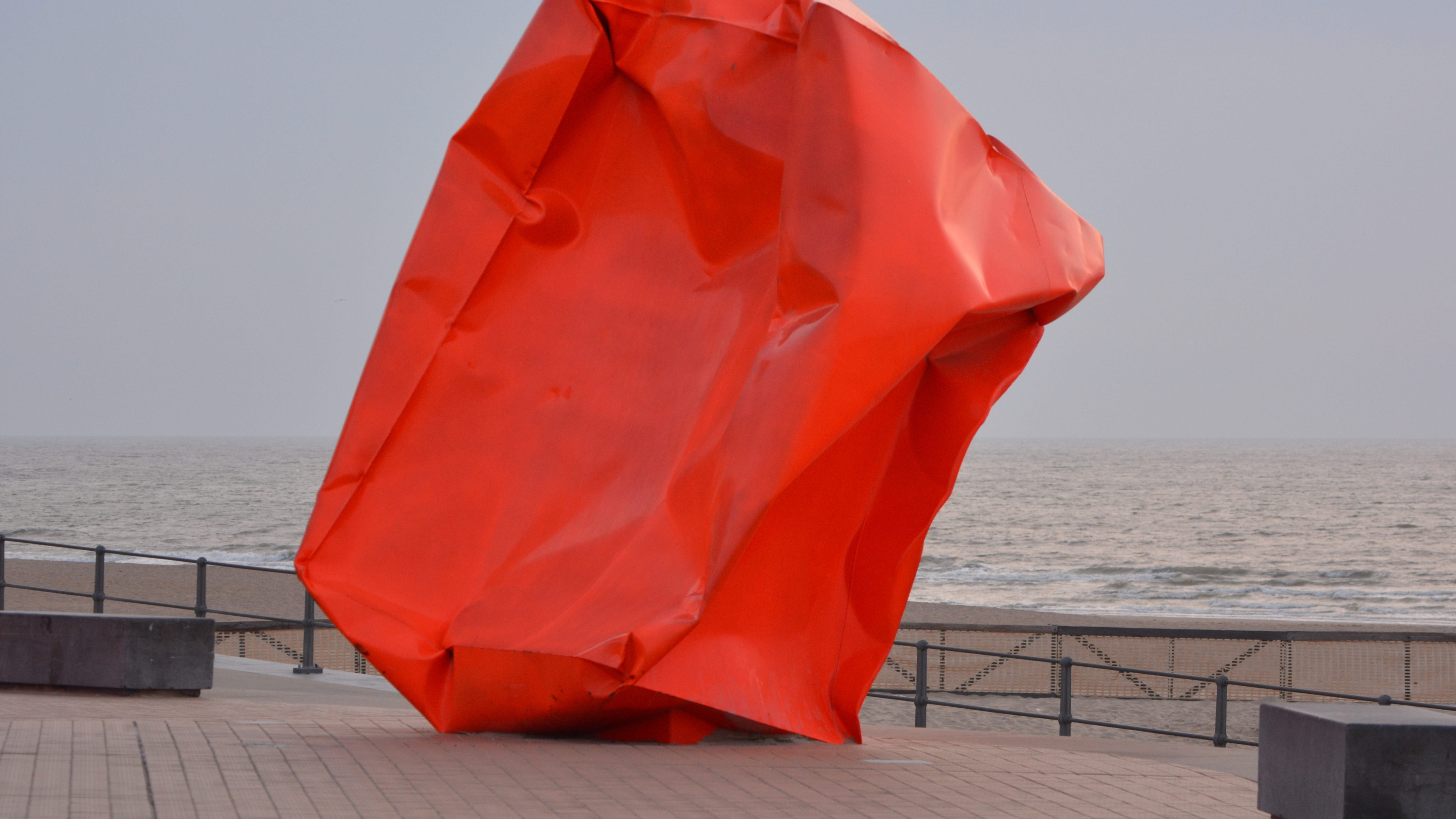 Main IntroductionTutorial LPbDLSTS – VUBMireille Hildebrandt
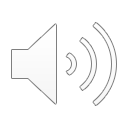 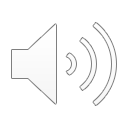 15.12.020
Tutorial HAI-NET
2
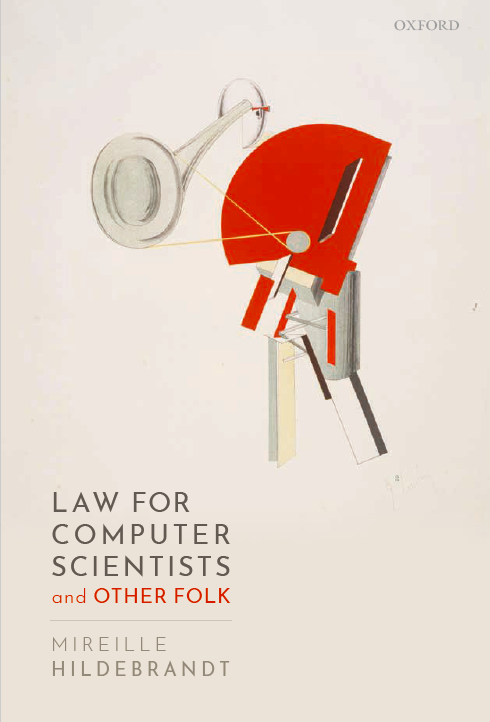 TAKING LAWSERIOUSLYTHE book
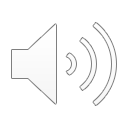 15.12.020
Tutorial HAI-NET
3
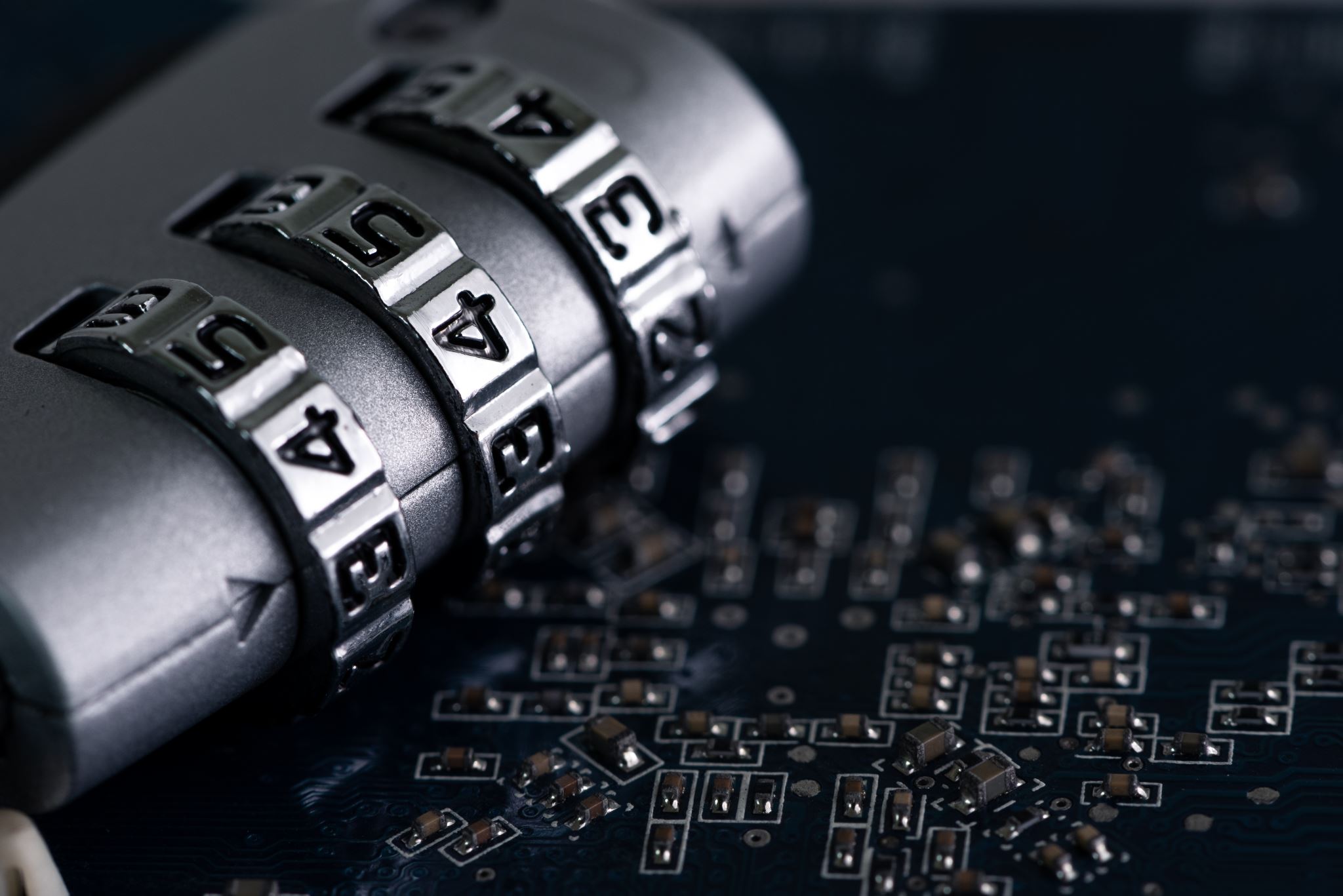 AGENDA


CS and AI under the Rule of Law
Double focus: 
	- development phase
	- use context
3. Safety issues: liability and certification
4. Fundamental rights and GDPR
5. Developing LPbD
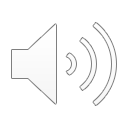 15.12.020
Tutorial HAI-NET
4
CS and AI under the Rule of Law
We are not doing ethics: intent to do good doesn’t imply lawfulness
In a constitutional democracy CS and AI are under the rule of law, as everyone
Responsible AI fits the framework of the rule of law and more (but not less)

We are not here to police and also not to please 
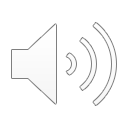 15.12.020
Tutorial HAI-NET
5
Double Focus
R&D context within HumanE-AI
Subsequent use context(s)
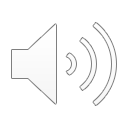 15.12.020
Tutorial HAI-NET
6
Safety issues:liability and certification
Liability: ex post (after things go wrong)

Certification: ex ante (before things are put on the market or made available)
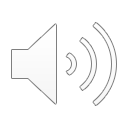 15.12.020
Tutorial HAI-NET
7
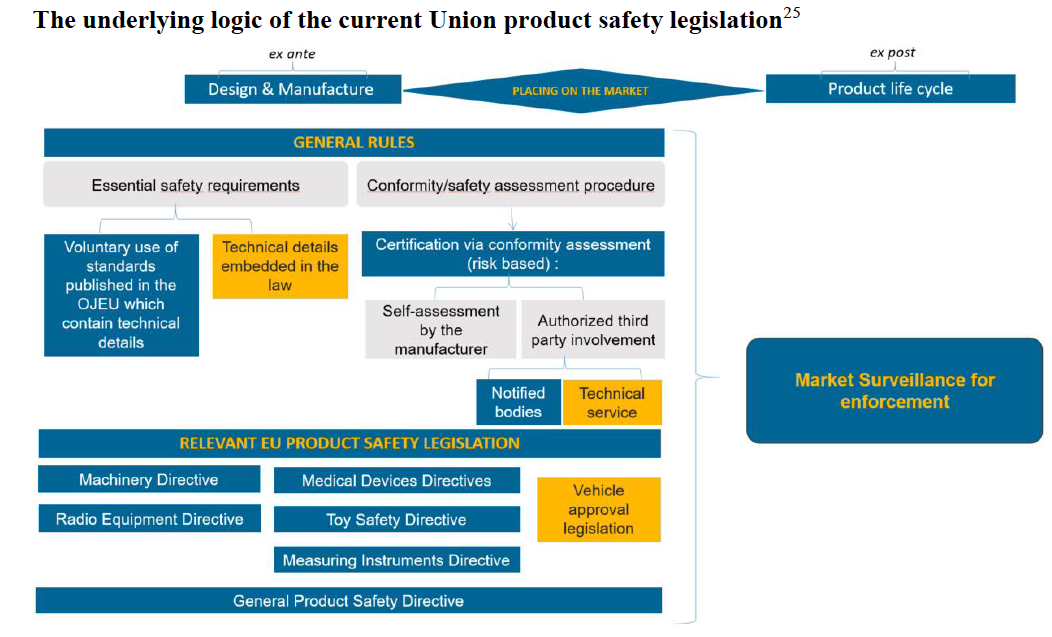 Safety issues:liability
National law: tort law, contract law
EU level:
Product liability
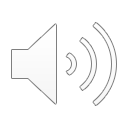 15.12.020
Tutorial HAI-NET
8
Safety issues:liability
National law: tort law, contract law
EU level:
Product liability

Upcoming legal framework, check: 
EC ‘Liability for AI and other emerging digital technologies’
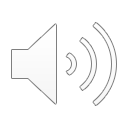 15.12.020
Tutorial HAI-NET
9
Fundamental rightsand GDPR
Double objectives of the GDPR (art. 1):
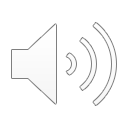 15.12.020
Tutorial HAI-NET
10
Fundamental rightsand GDPR
Double objectives of the GDPR (art. 1):

This Regulation lays down rules relating to the protection of natural persons with regard to the processing of personal data and rules relating to the free movement of personal data.
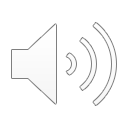 15.12.020
Tutorial HAI-NET
11
Fundamental rightsand GDPR
Double objectives of the GDPR (art. 1):

This Regulation lays down rules relating to the protection of natural persons with regard to the processing of personal data and rules relating to the free movement of personal data.

This Regulation protects fundamental rights and freedoms of natural persons and in particular their right to the protection of personal data.
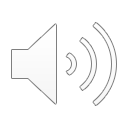 15.12.020
Tutorial HAI-NET
12
Fundamental rightsand GDPR
Fundamental rights protection (not just about privacy):

Art. 25: DPbDD protects against risks for rights and freedoms of natural persons

Art. 35: DPIA required in case of likely high risk to rights and freedoms of natural persons
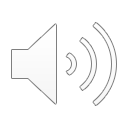 15.12.020
Tutorial HAI-NET
13
GDPR
What personal data are processed? 
	

Who are processing?


Does any processing take place outside EU?
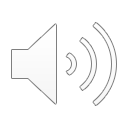 15.12.020
Tutorial HAI-NET
14
GDPR
What personal data are processed? 
	- note GDPR has autonomous definition of pseudonymisation
	- anonymisation is itself ‘processing of personal data’
Who are processing?
	

Does any processing take place outside EU?
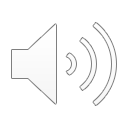 15.12.020
Tutorial HAI-NET
15
GDPR
What personal data are processed? 
	- note GDPR has autonomous definition of pseudonymisation
	- anonymisation is itself ‘processing of personal data’
Who are processing?
	- as controller (liable)
	- as processor (on behalf of controller)
Does any processing take place outside EU?
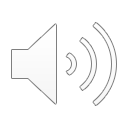 15.12.020
Tutorial HAI-NET
16
GDPR
What personal data are processed? 
	- note GDPR has autonomous definition of pseudonymisation
	- anonymisation is itself ‘processing of personal data’
Who are processing?
	- as controller (liable)
	- as processor (on behalf of controller)
Does any processing take place outside EU? 
	- default prohibition
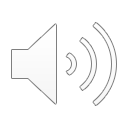 15.12.020
Tutorial HAI-NET
17
GDPR
What ‘processing operations’ are at stake and what is the specified purpose for each?



What legal ground? 
	

Are any art. 9 data being processed (health-related, ethnicity etc.)?
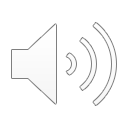 15.12.020
Tutorial HAI-NET
18
GDPR
What ‘processing operations’ are at stake and what is the specified purpose for each?
	- in case of research exception? 
	- in case of foreseeable usage? 
	- note that ‘collecting’, ‘storing’, ‘publication’ are all processing operations
What legal ground? 

Are any art. 9 data being processed (health-related, ethnicity etc.)?
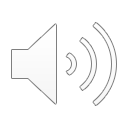 15.12.020
Tutorial HAI-NET
19
GDPR
What ‘processing operations’ are at stake and what is the specified purpose for each?
	- in case of research exception? 
	- in case of foreseeable usage? 
	- note that ‘collecting’, ‘storing’, ‘publication’ are all processing operations
What legal ground? 
	- one of six (shopping is not allowed, consent is weak ground)
Are any art. 9 data being processed (health-related, ethnicity etc.)?
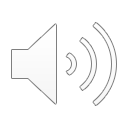 15.12.020
Tutorial HAI-NET
20
GDPR
What ‘processing operations’ are at stake and what is the specified purpose for each?
	- in case of research exception? 
	- in case of foreseeable usage? 
	- note that ‘collecting’, ‘storing’, ‘publication’ are all processing operations
What legal ground? 
	- one of six (shopping is not allowed, consent is weak ground)
Are any art. 9 data being processed (health-related, ethnicity etc.)?
	- if so, which exception applies?
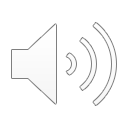 15.12.020
Tutorial HAI-NET
21
GDPR
Applicability of the research exception?
	- this only applies to development phase
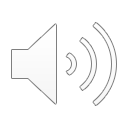 15.12.020
Tutorial HAI-NET
22
GDPR
Applicability of the research exception?
	- this only applies to development phase
How are the principles of art. 5 GDPR complied with (lawfulness, fairness, transparency, purpose limitation, data minimisation, accuracy, storage limitation, integrity and confidentiality, accountability)?
	- note these are not ethical principles but rules to be complied with
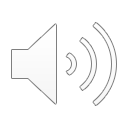 15.12.020
Tutorial HAI-NET
23
GDPR
Applicability of the research exception?
	- this only applies to development phase
How are the principles of art. 5 GDPR complied with (lawfulness, fairness, transparency, purpose limitation, data minimisation, accuracy, storage limitation, integrity and confidentiality, accountability)?
	- note these are not ethical principles but rules to be complied with
How is transparency ensured (art. 12-15 GDPR)?
	- different for data provided by data subject and other data
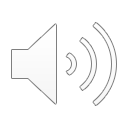 15.12.020
Tutorial HAI-NET
24
GDPR
What fundamental rights and freedoms of natural persons are potentially impacted?
	- think: non-discrimination, freedom of expression, privacy, presumption of 	innocence?
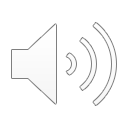 15.12.020
Tutorial HAI-NET
25
GDPR
How is art. 25, 35 complied with? 
	- data protection impact assessment?
	- data protection by default and by design?
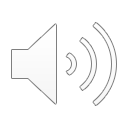 15.12.020
Tutorial HAI-NET
26
GDPR
Does an application involve automated decisions in the sense of art. 22 GDPR?
	- If so, is there an exception in the sense of paragraph 2? 
	- If so, how are the requirements of paragraph 3 and art. 12-15 complied with?
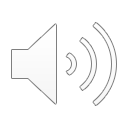 15.12.020
Tutorial HAI-NET
27
Developing LPbD
Art. 25: Data Protection by Design
Develop relevant design principles: 
	- privacy related (see next slide Hoepman’s Blue Book)
	- fairness related (see work of Timnet and ACM-FAccT conferences)
	- freedom of expression (including freedom of information)
	- presumption of innocence (criminal justice, think facial recognition)
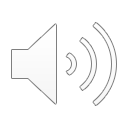 15.12.020
Tutorial HAI-NET
28
Task 5.2
VUB (LSTS) will visit 3-5 of the microprojects, to engage in a kind of constructive technology assessment, interacting with the developers of the projects, teasing out potential risks for the rights and freedoms of natural persons who may suffer the consequences of implementation. One result of those studies will be a detailed set of recommendations on how to integrate legal protection by design into the architectures developed in the microprojects
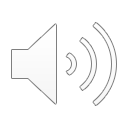 15.12.020
Tutorial HAI-NET
29
Deliverable 5.2 will report on the micro projects: 
an overview of the research design in terms of training & validation data, feature space, hypothesis space, machine readable tasks, performance metrics, out of sample testing; 
an overview of the types of bias that may occur due to the type of training data used, the labeling (if relevant), the models trained and the waythey are employed; 
an assessment of the types of risks to fundamental rights and freedoms that may occur due to the implementation of AI research in real world situations; 
an overview of types of legally relevant explanations that enable individual persons to object against algorithmic decision-making that could infringe upon their rights and freedoms; 
a set of mitigating measures, such as e.g. data protection by design, to reduce infringements and to prevent violations.
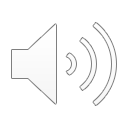 15.12.020
Tutorial HAI-NET
30
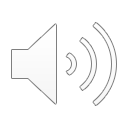 15.12.020
Tutorial HAI-NET
31
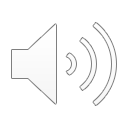 15.12.020
Tutorial HAI-NET
32
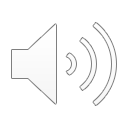 15.12.020
Tutorial HAI-NET
33
Thank you!
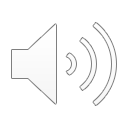 15.12.020
Tutorial HAI-NET
34